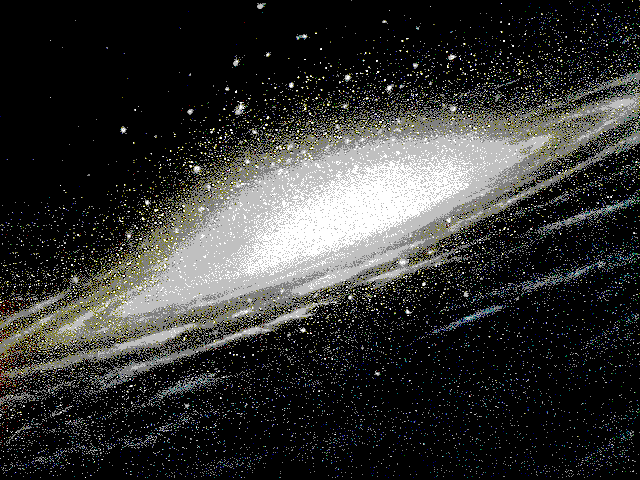 Each dot of light is a star.
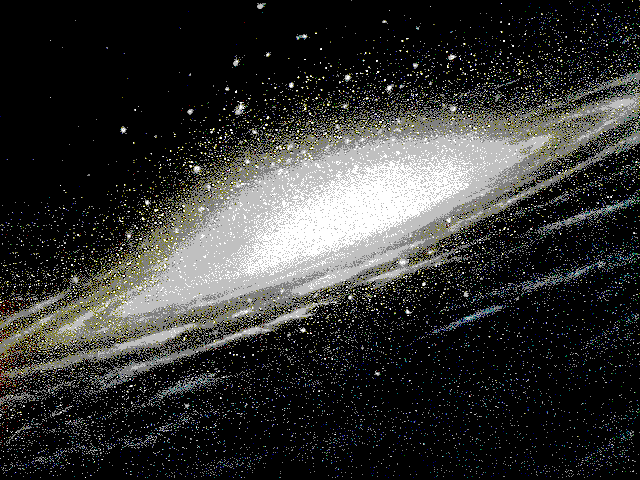 A. Galaxy- Billions of stars, gas, and dust held together by gravity
NGC 5023 galaxy
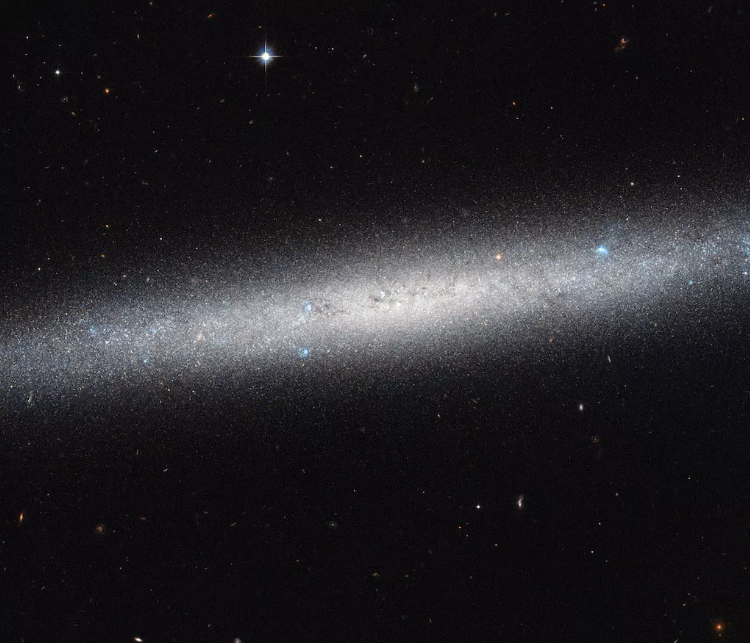 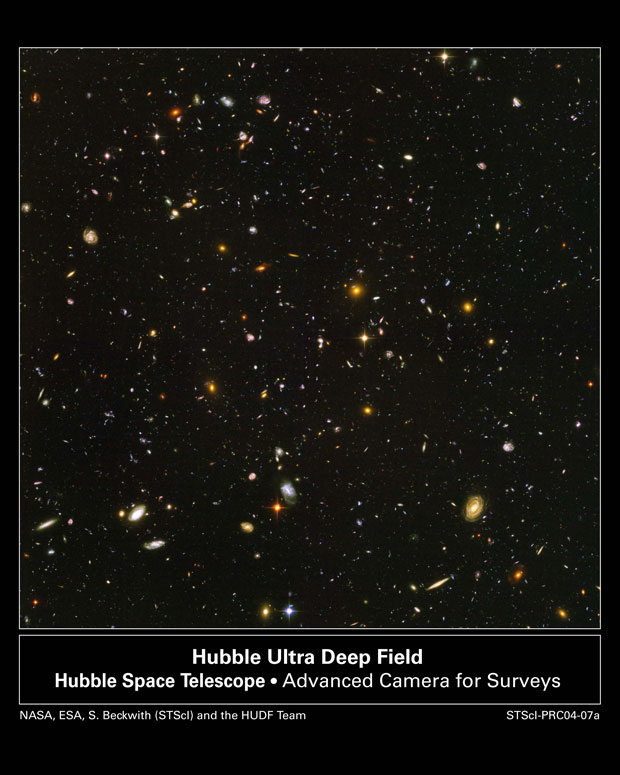 This picture came from a telescope pointed at a black,  EMPTY patch of space.  We let the light from
These objects come to us for 11 days. It was very 
Faint light.
The estimate: 100-200 billion galaxies
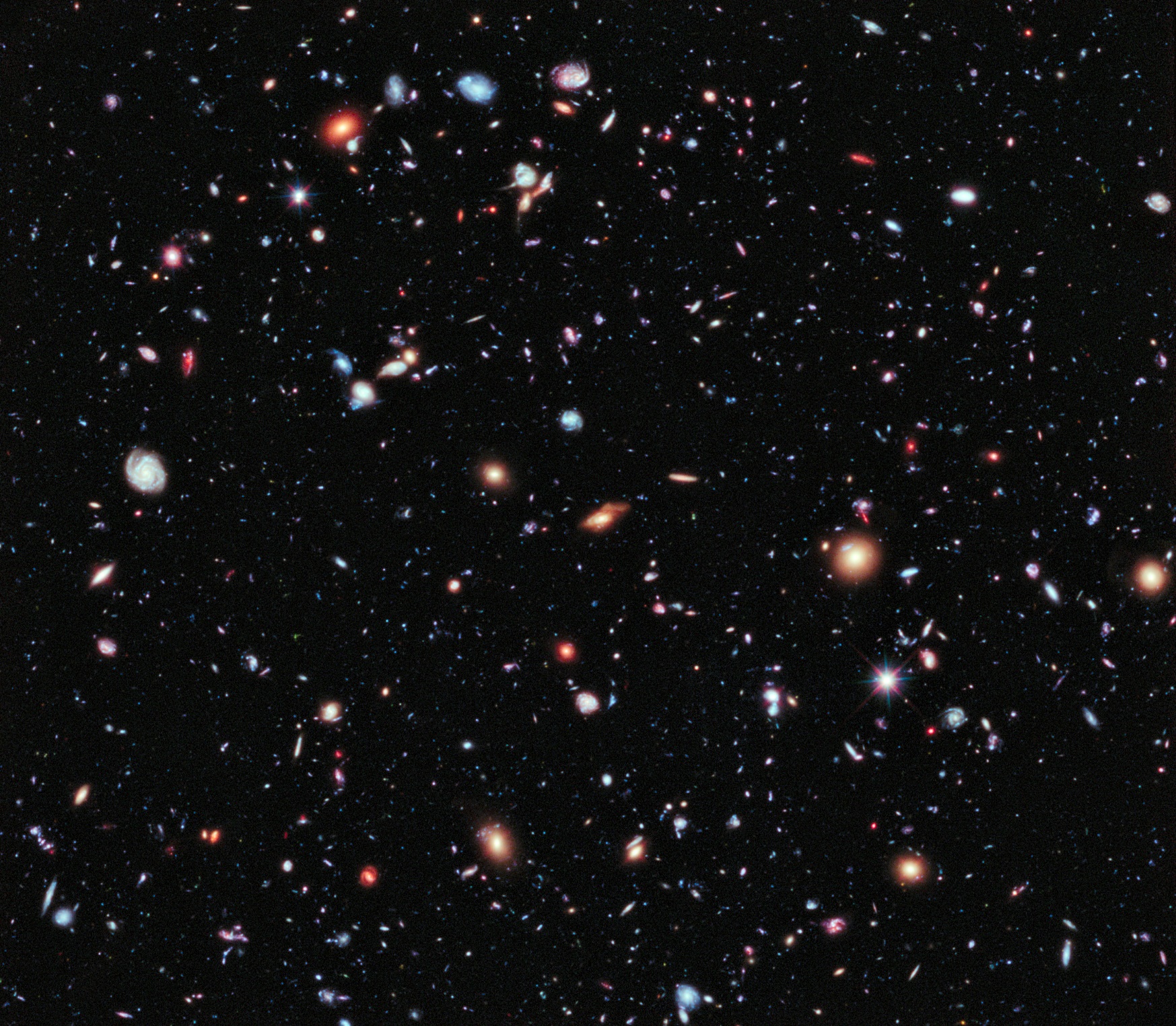 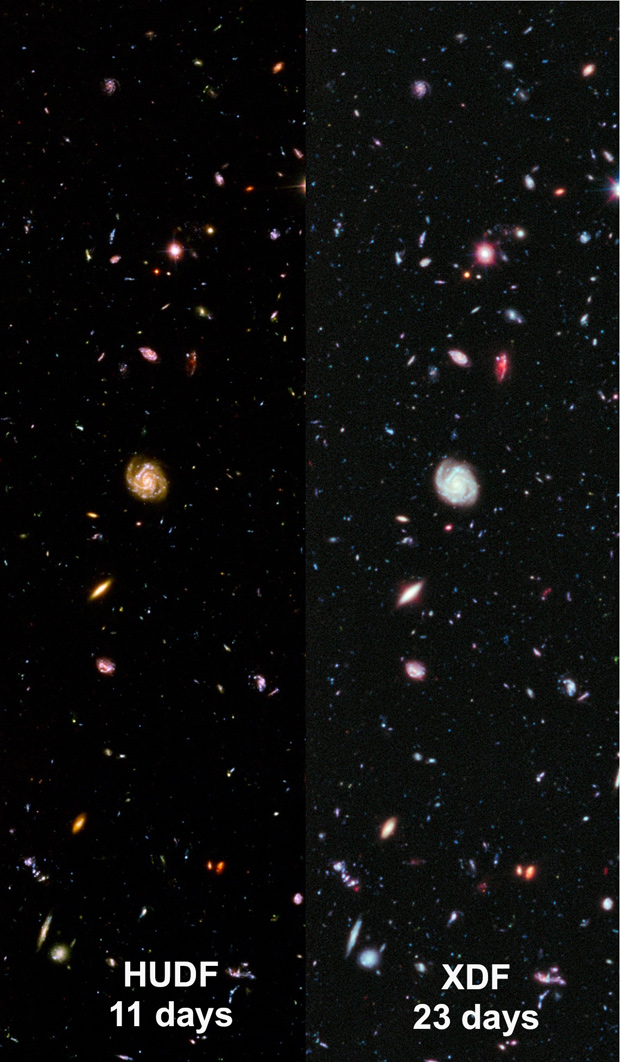 Recently we pointed the telescope at the same patch of sky for 23 days.  Even more galaxies were revealed!!  How many are there if we let the light soak in for 100 days?  A 1000?
11 day exposure
23 day exposure
AND THEN WE MADE THE JAMES WEBB TELESCOPE WITH SUPERIOR TECHNOLOGY..
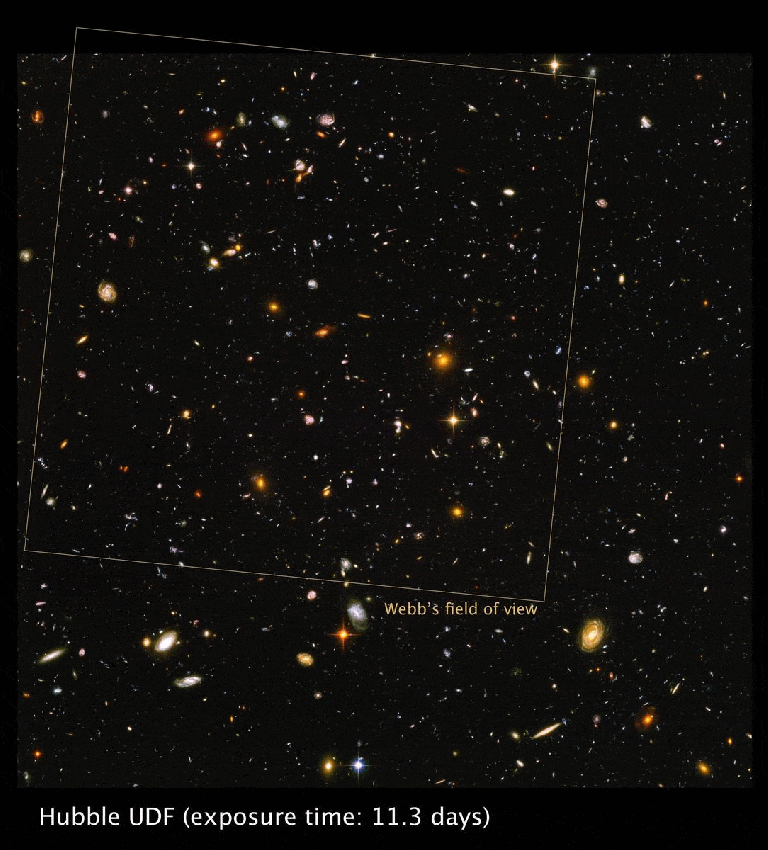 THE JAMES WEBB ULTRA DEEP FIELD REVEALED MUCH MORE
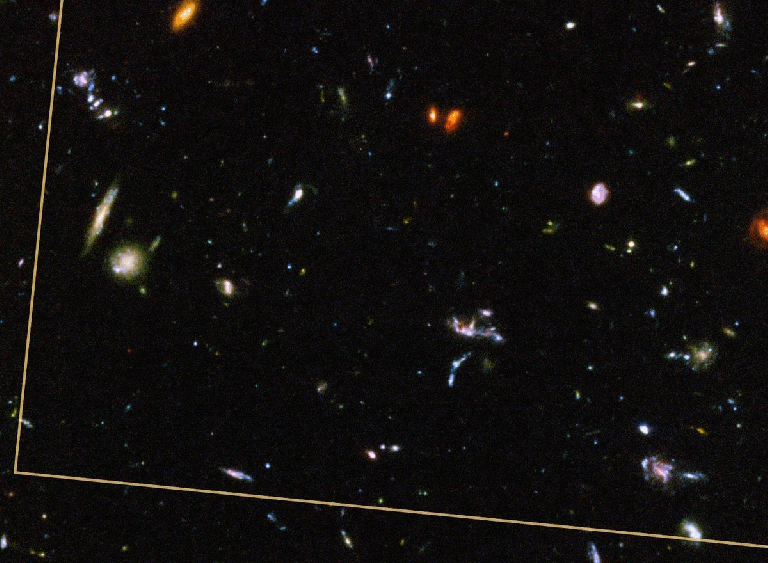 THIS WAS ONLY A 20 HOUR EXPOSURE!!
2. all galaxies are spinning on an axis
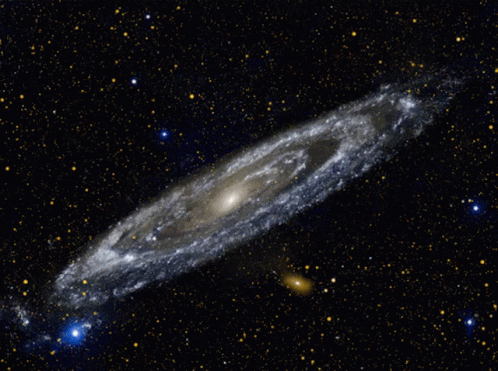 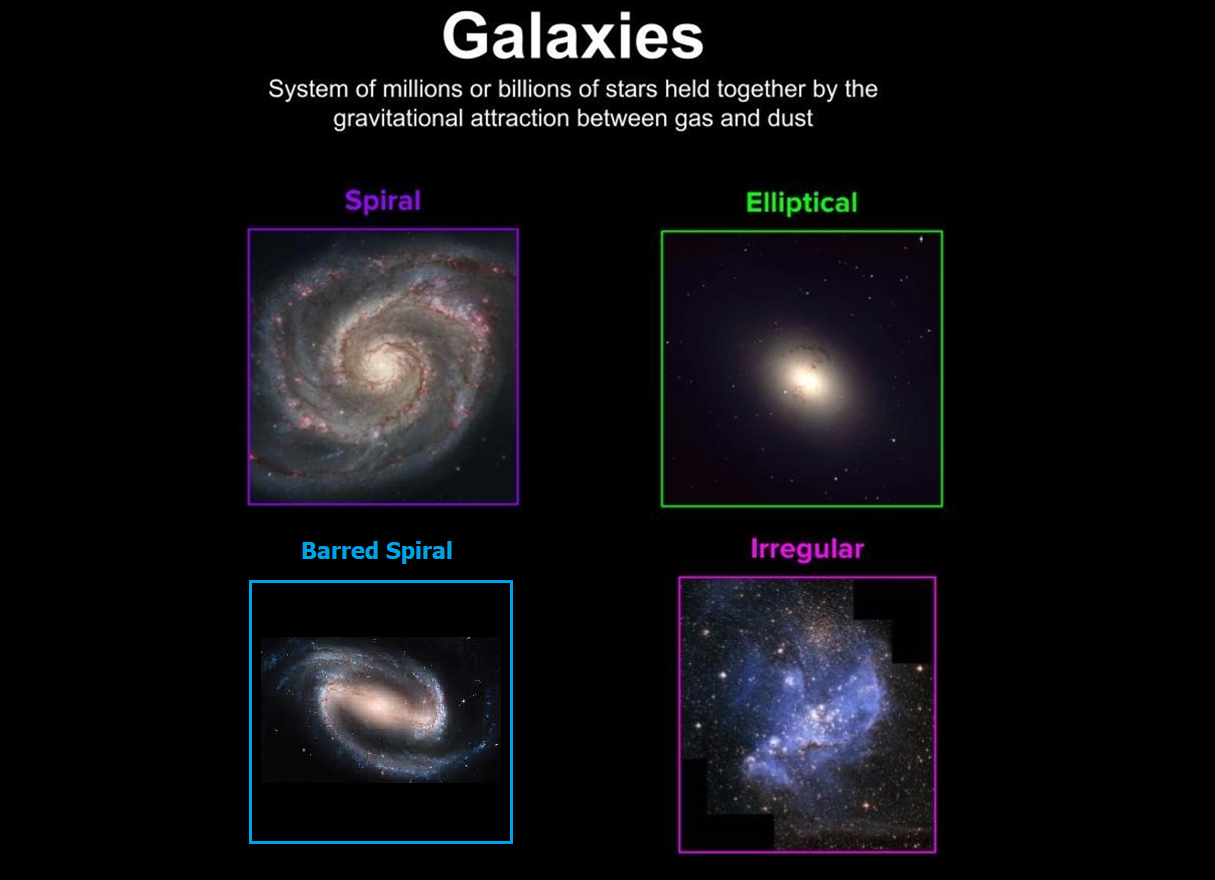 Types of Galaxies:
There are actually more categories..
Time progresses as you move to the left.  Gravity pulls all things round
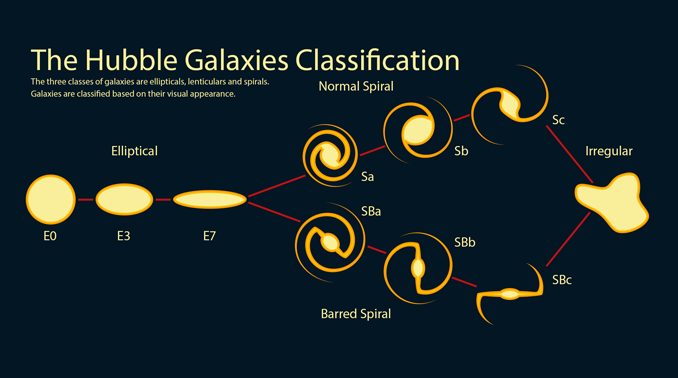 And even more detail…
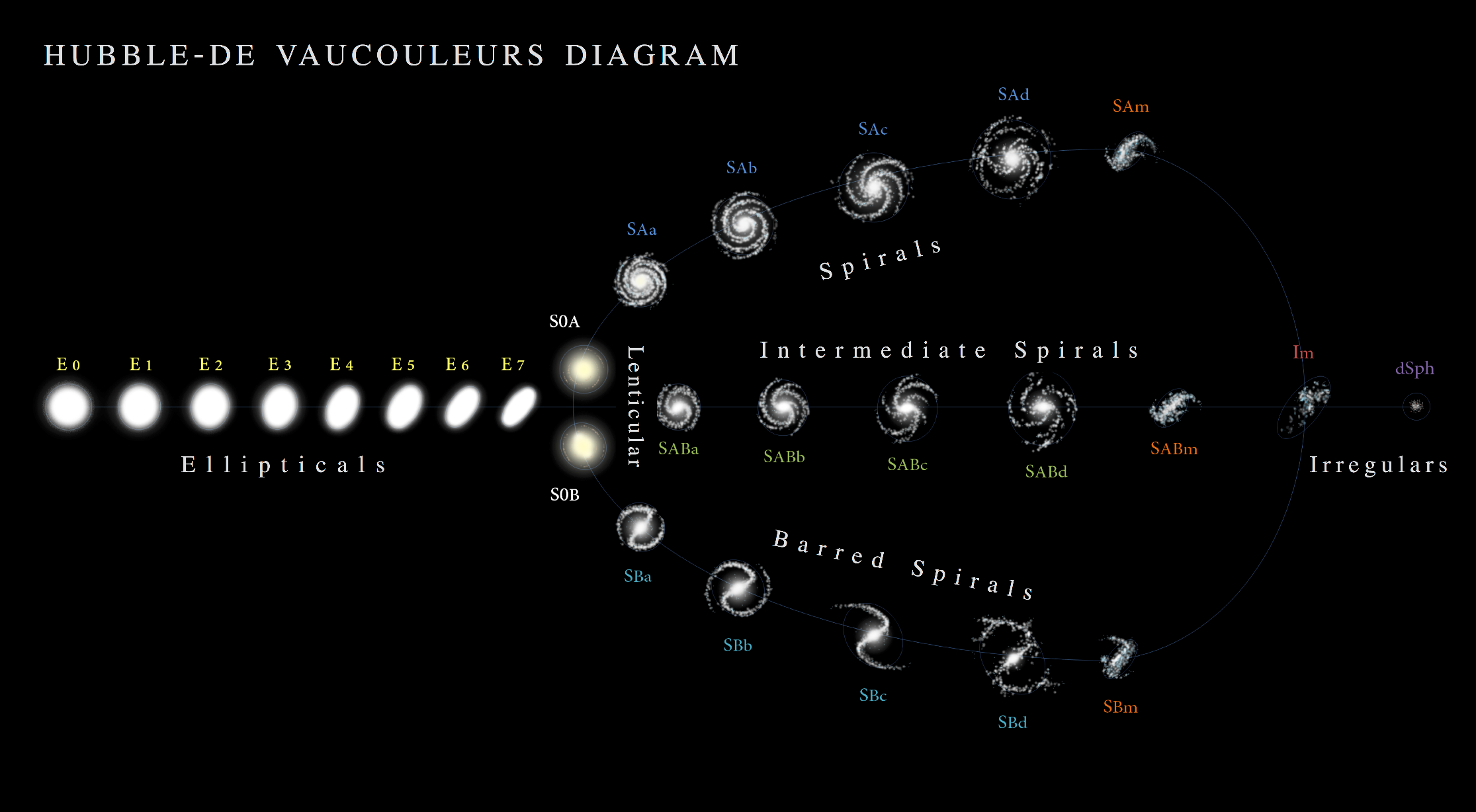 3] Galaxies are moving away from each other, thus experience the doppler effect
A] large Doppler shift= high speed movement
B] smaller Doppler shift = lower speed
Hubble’s law= a]  the farther away the galaxy, the faster it is moving away from usb] red shift proves the universe is expanding
What type is this?
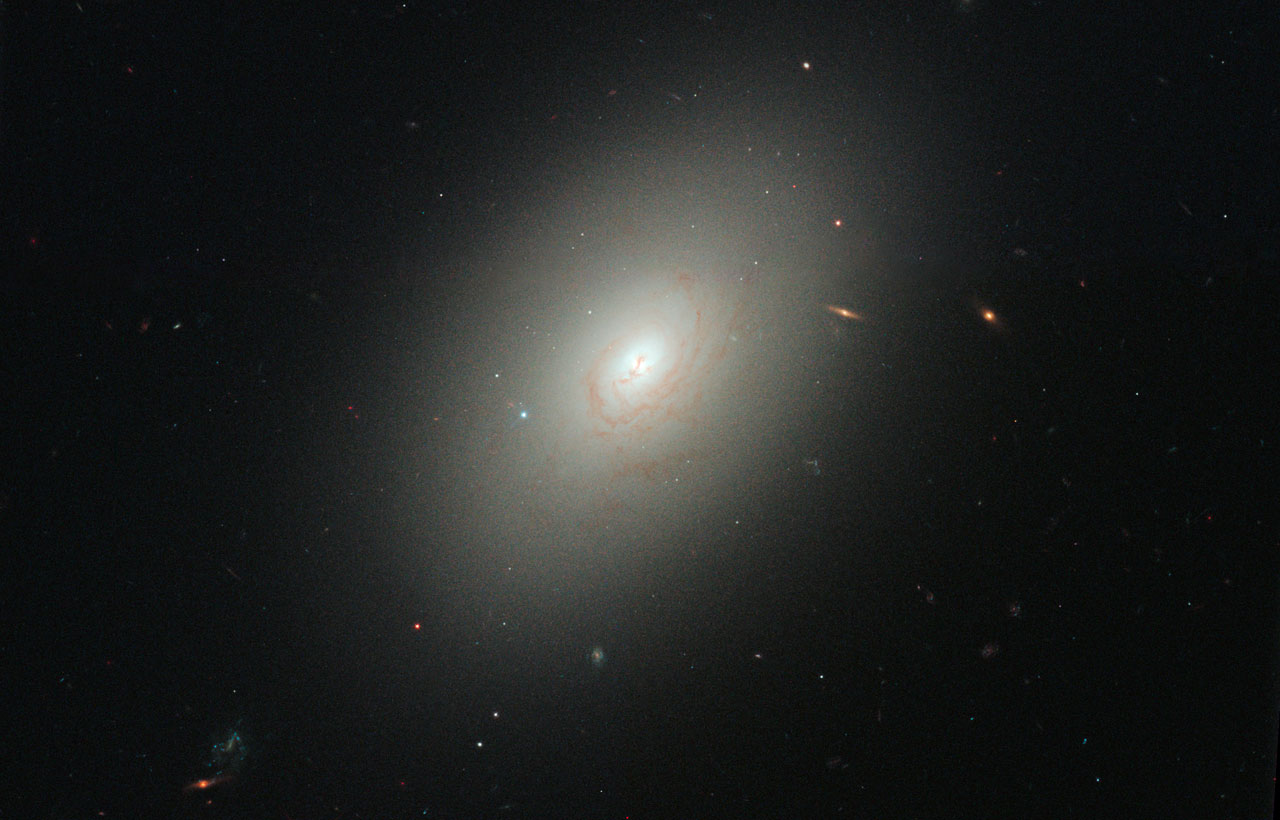 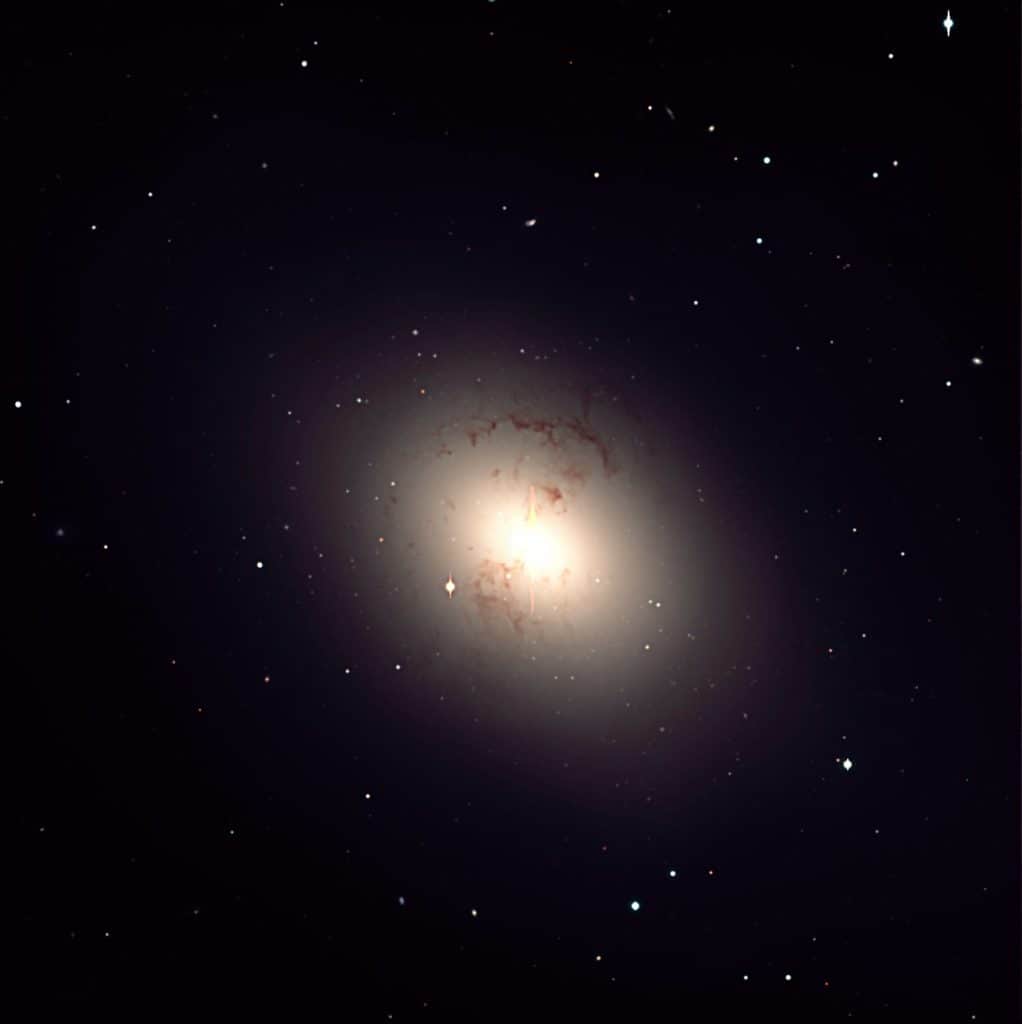 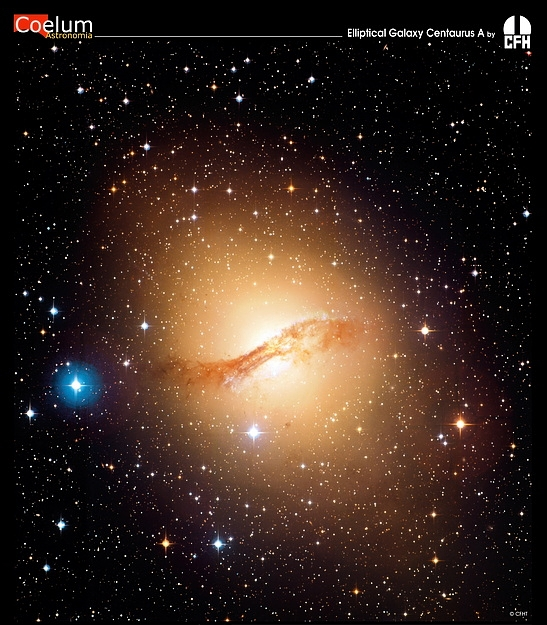 1 Elliptical- large three dimensional galaxies that are shaped like basketballs or footballs
A Most common type
B Oldest galaxies
C contains many old stars
D all galaxies eventually become elliptical. The gravity in the center pulls it all in
E some have over a  trillion stars, some are so big it encompasses our entire local group
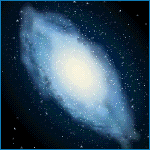 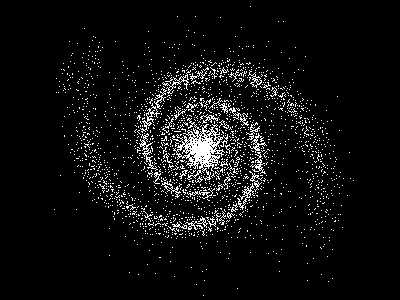 What type is this?
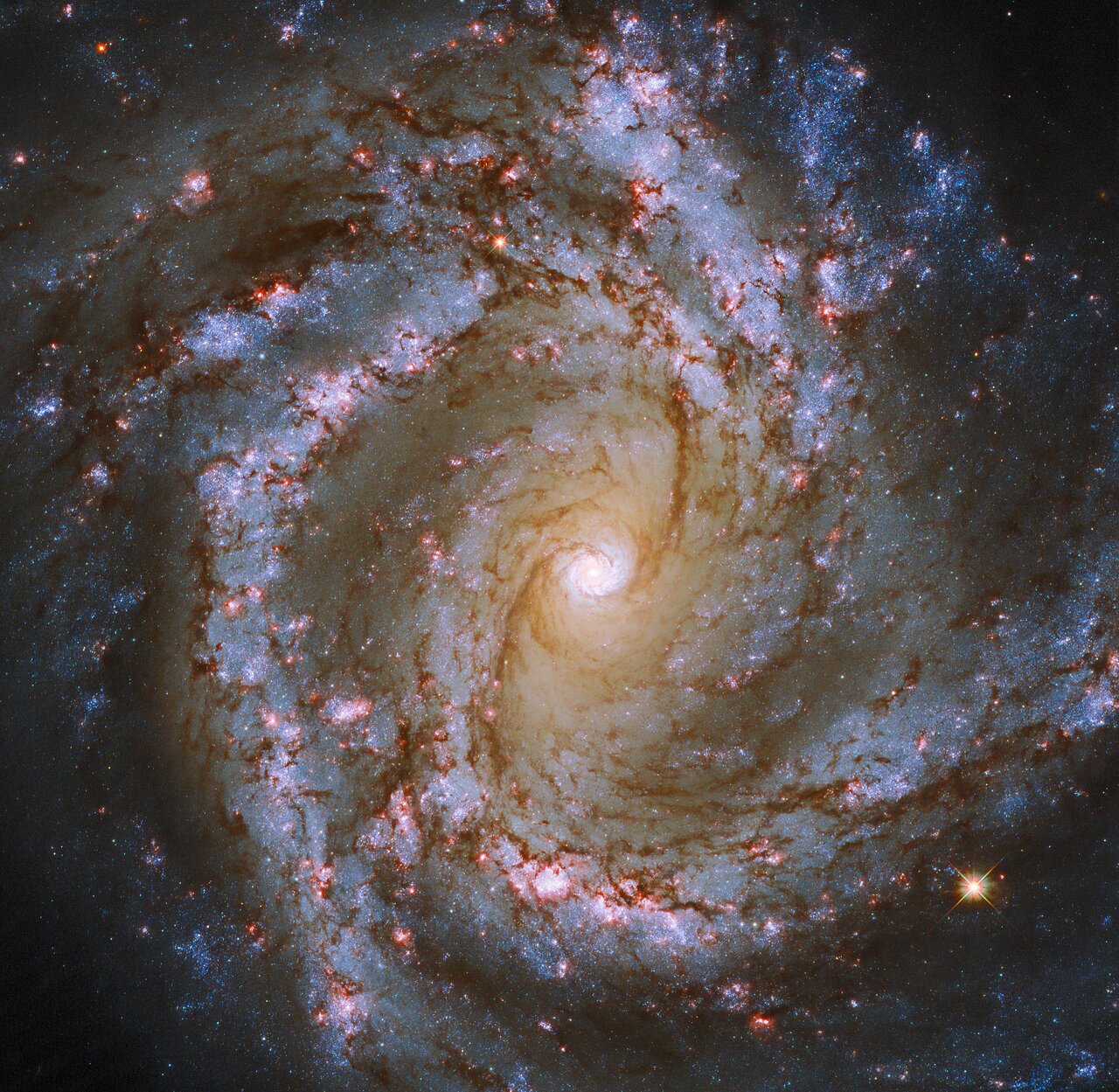 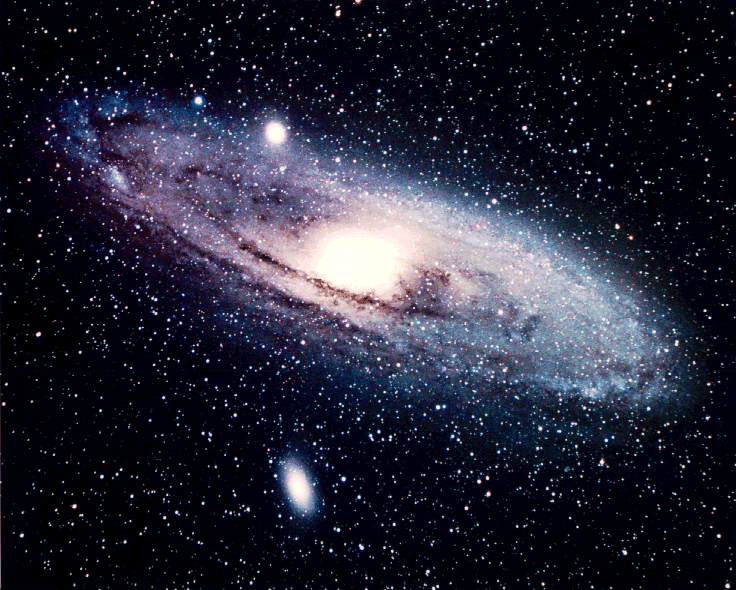 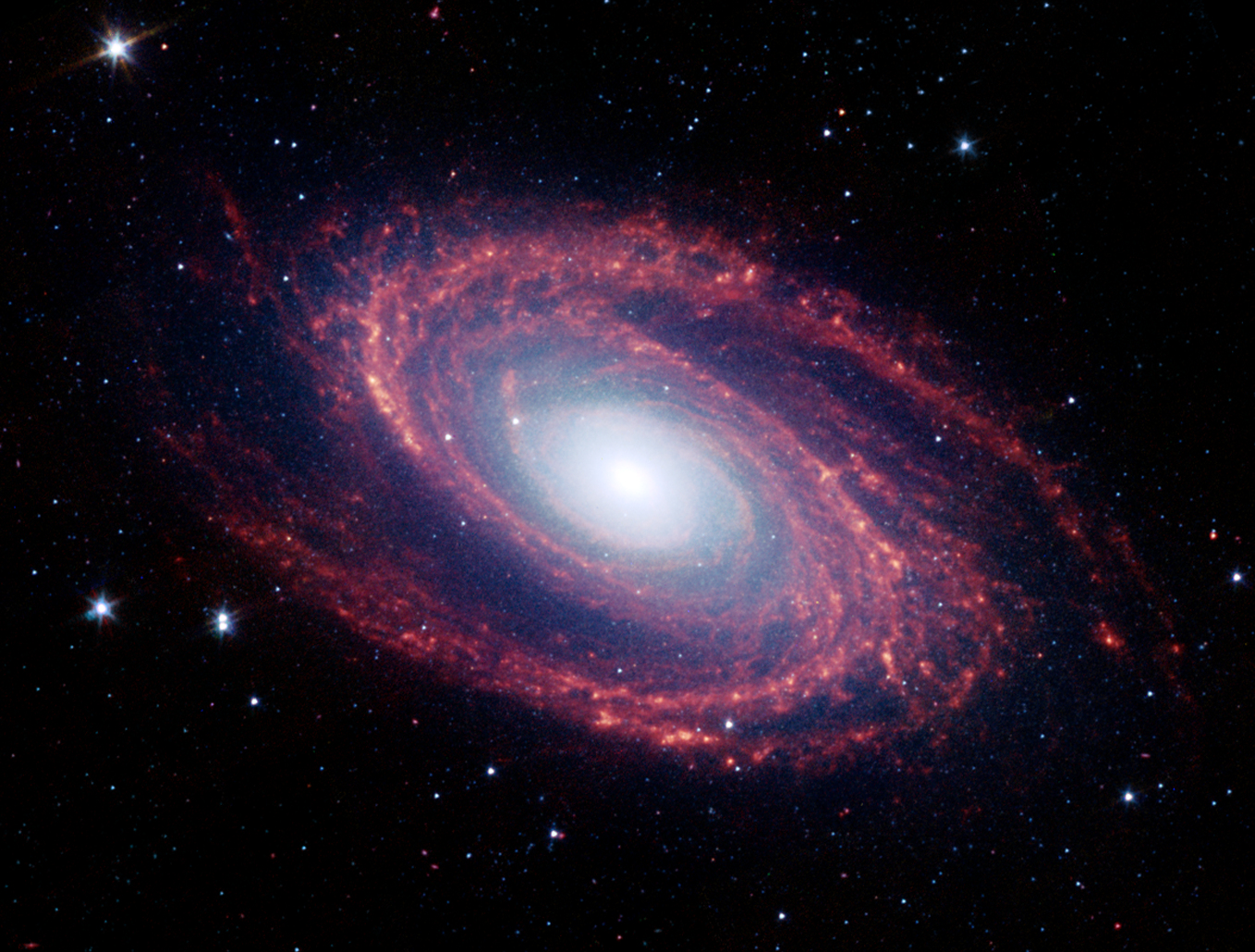 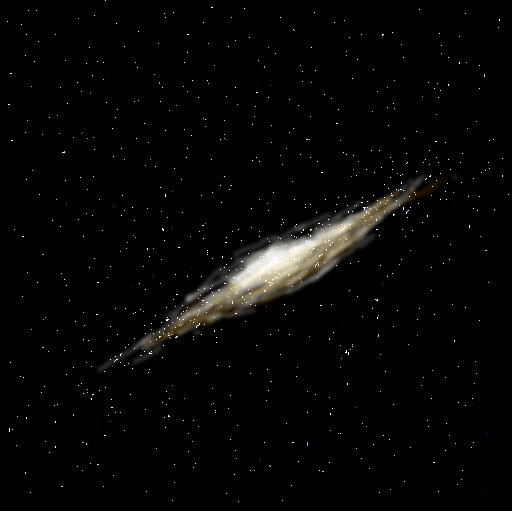 Spiral on its side
2 pinwheel spiral- arms extending outwards from a central hub 
A middle aged
B will eventually become an elliptical
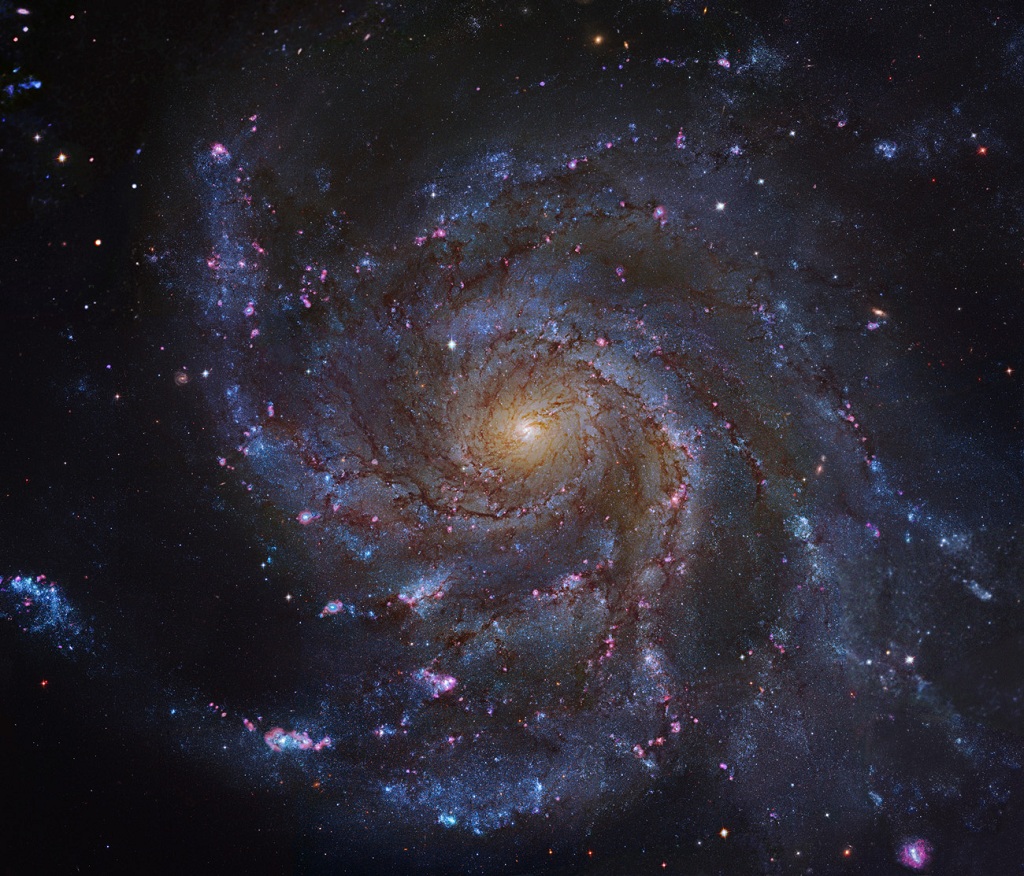 What type is this?
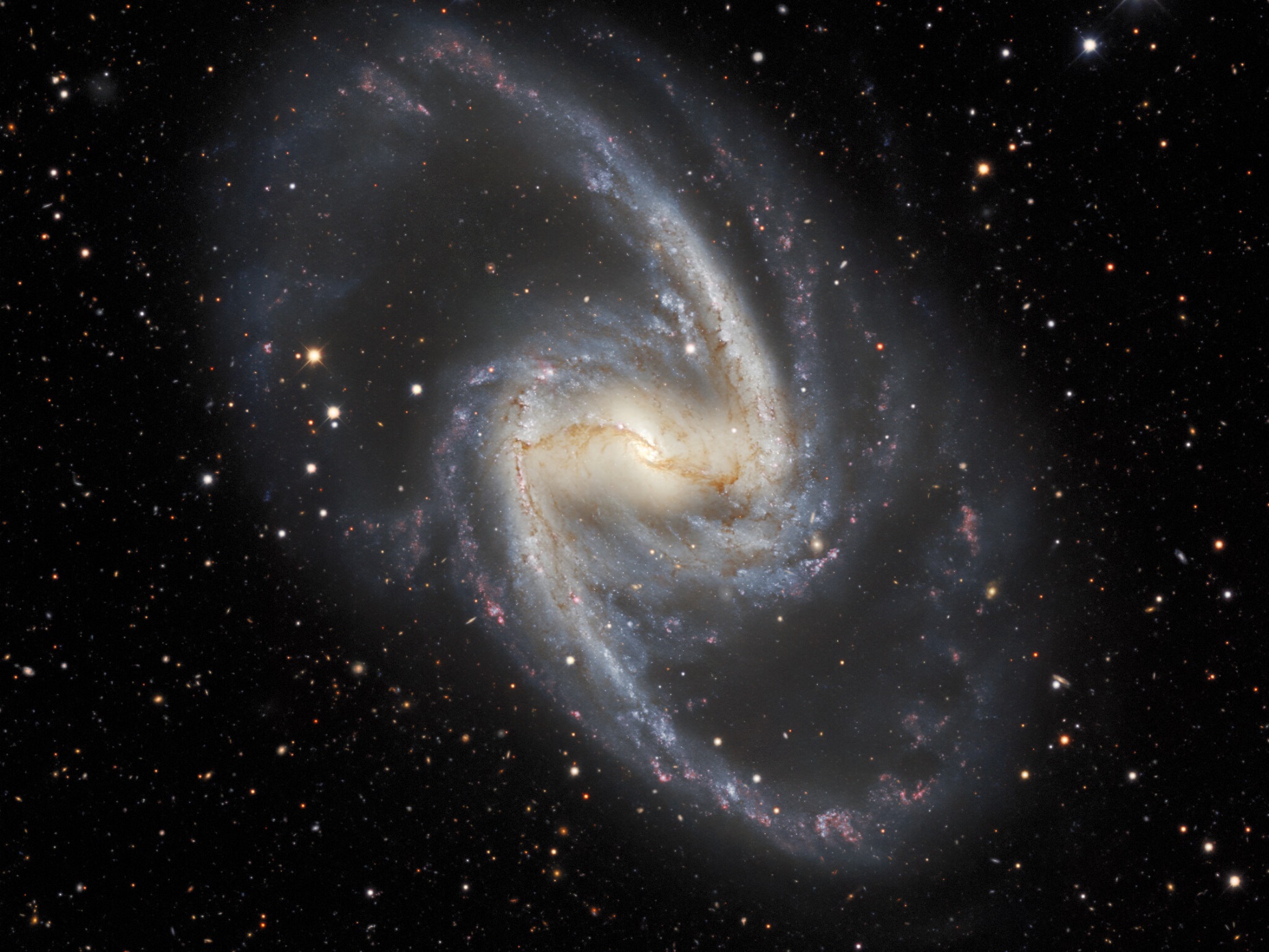 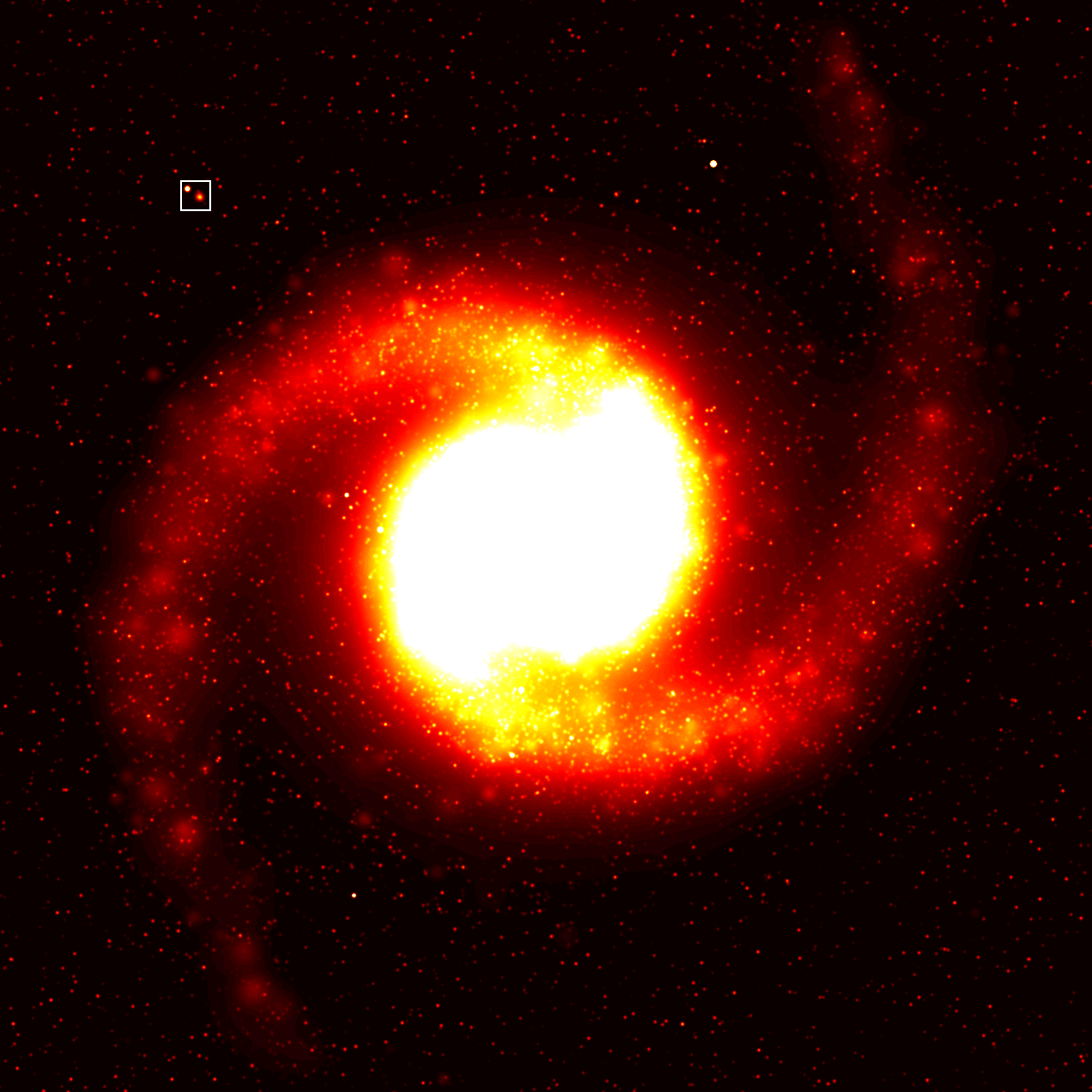 What type is this?
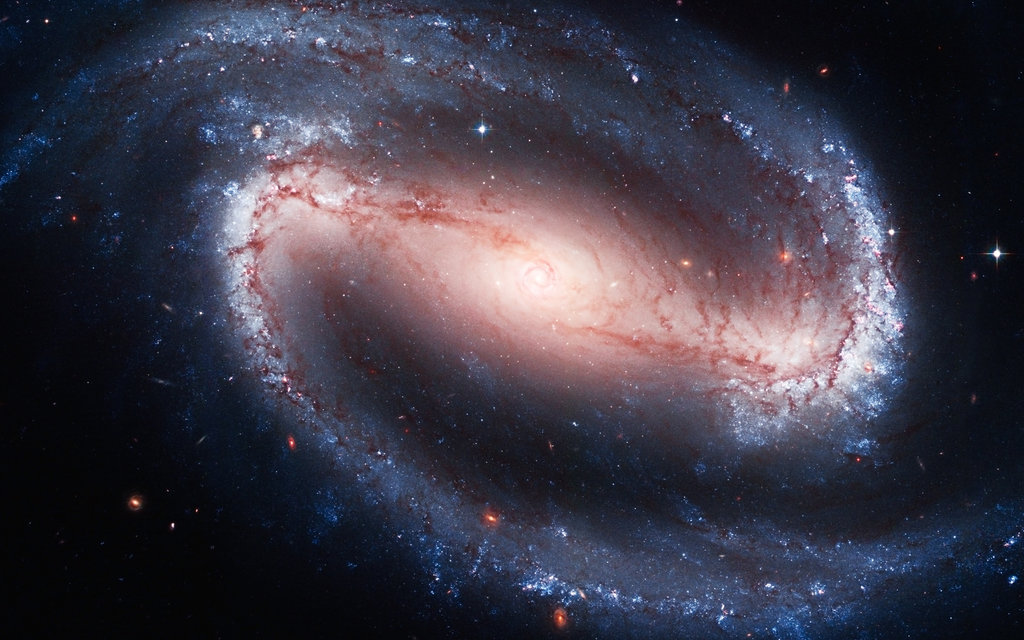 3 barred spiral – has only 2 arms extending from a central bar
A middle aged
B will eventually become an elliptical
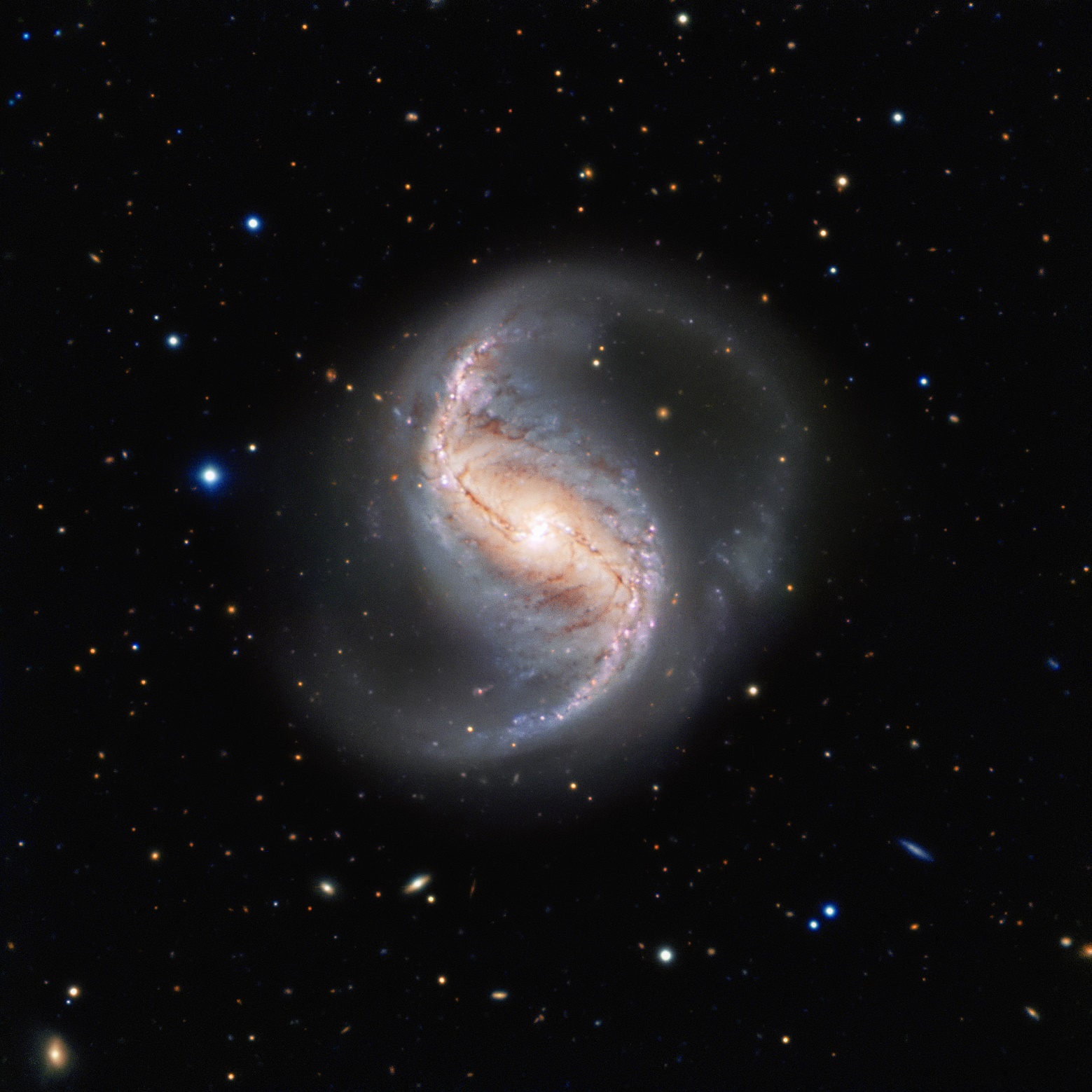 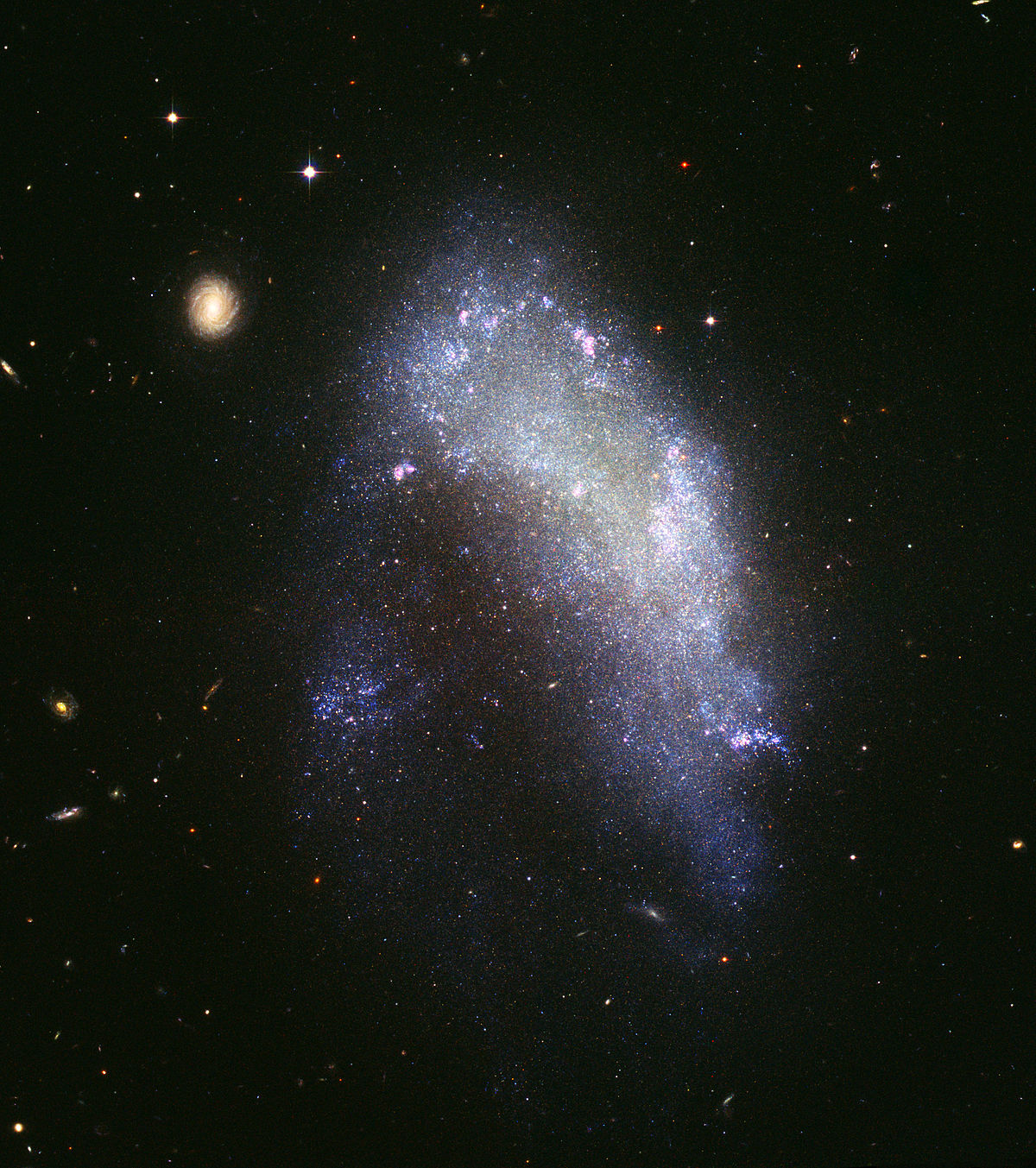 What type is this?
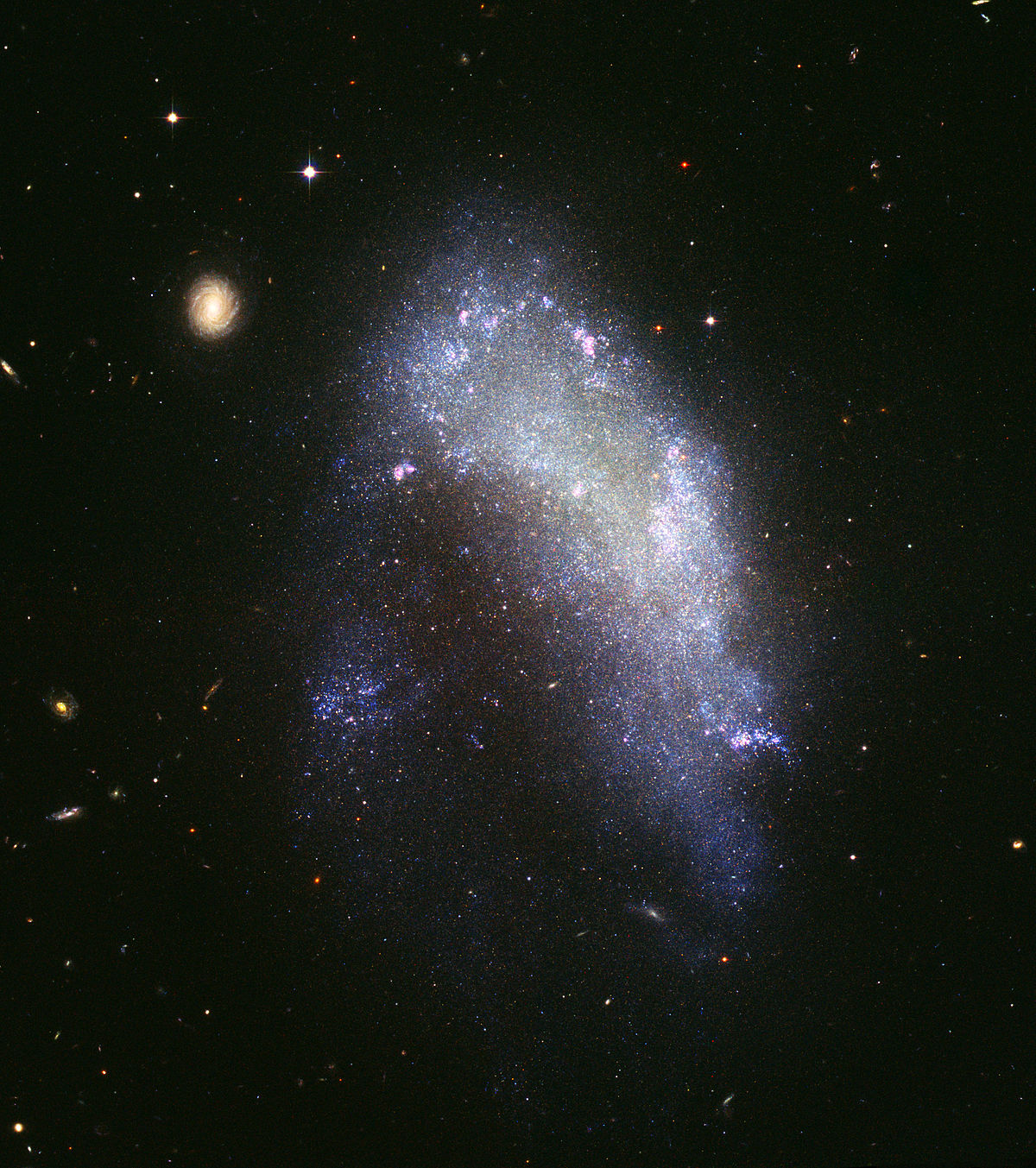 ZOOMED… notice you can see actual single stars and star clusters
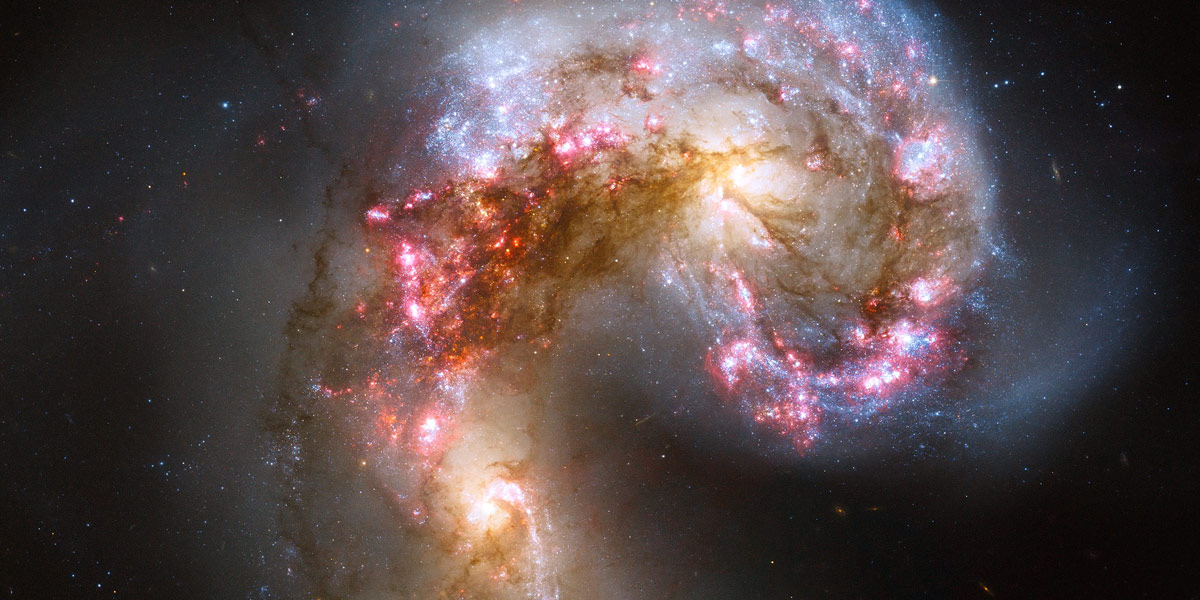 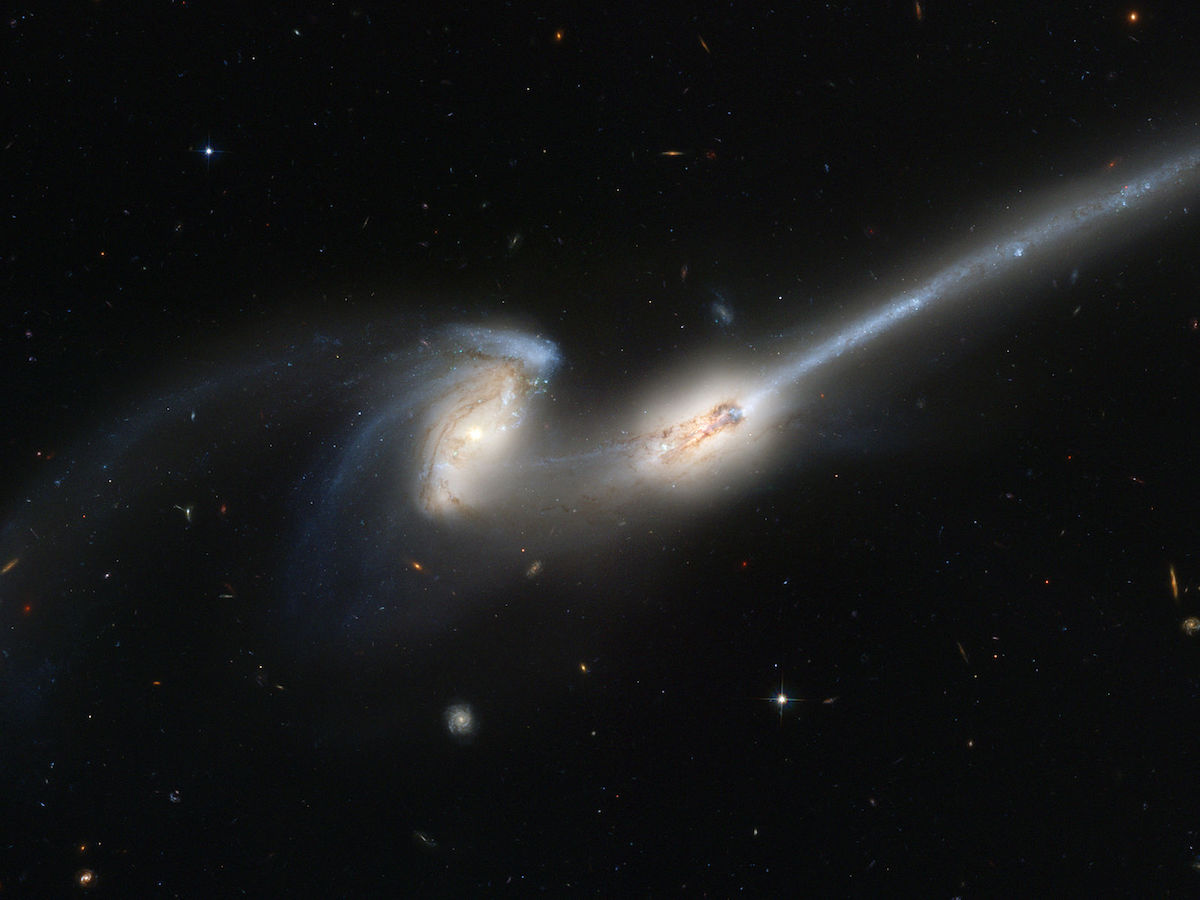 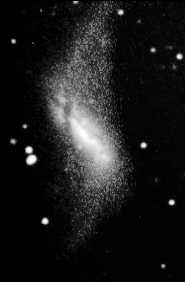 What type do you think this irregular is going to become?
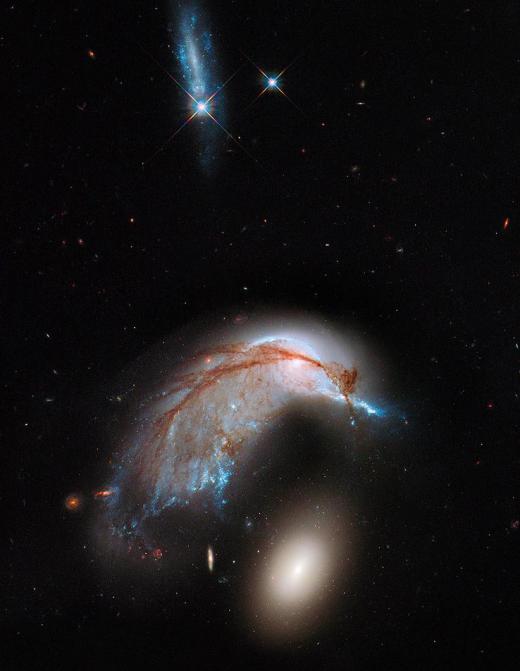 4 irregular- odd shaped galaxies that follow no pattern
A least common
B youngest
C contain many young stars
D gravity in the middle hasn’t had enough time to pull it into an elliptical shape yet
OUR GALAXY IS:
named after spilled milk 
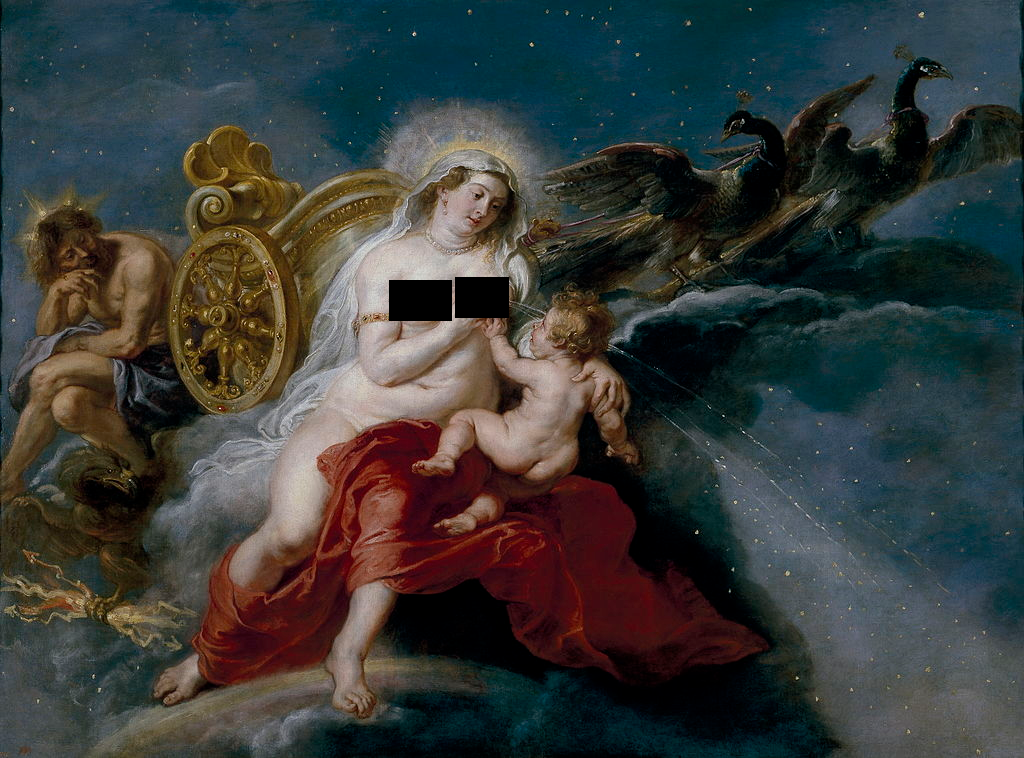 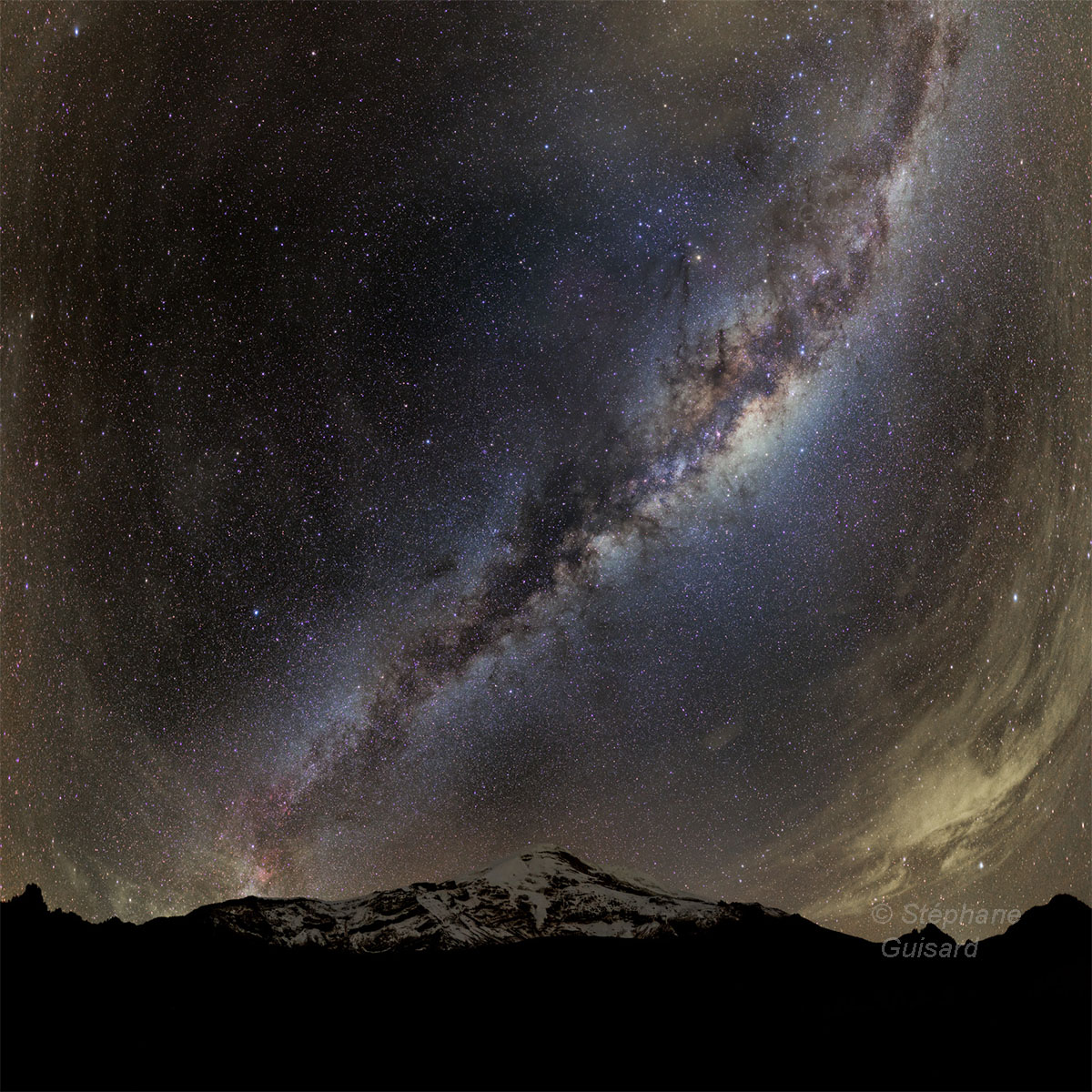 See the milky white streak?
Center of galaxy
(the bulge)
You are looking sideways
Through our galaxy
2. it is a barred spiral galaxy 

3. Contains 200 billion + stars [even on the darkest nights we can only see about 3000 stars in the northern hemisphere and 3000 in the southern for a total of 6000]
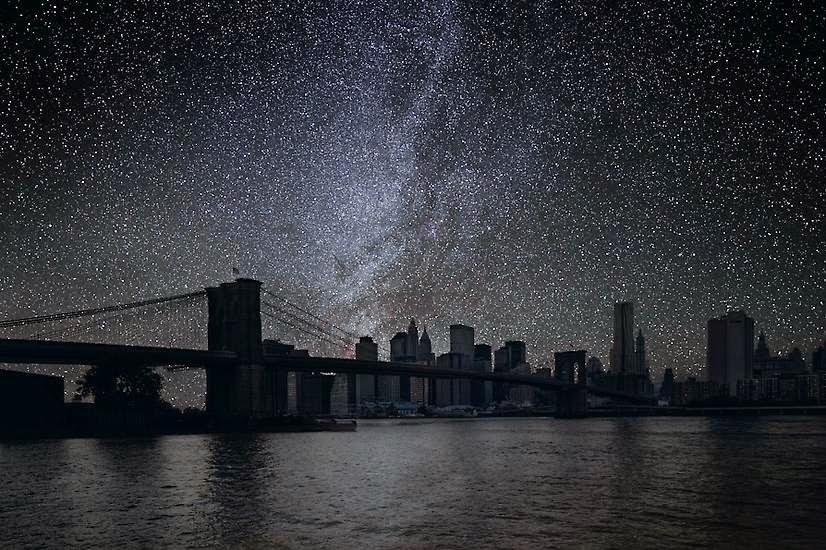 CAMERAS CAN SEE MANY MORE STARS THAN WE CAN
4. 100,000 light years wide
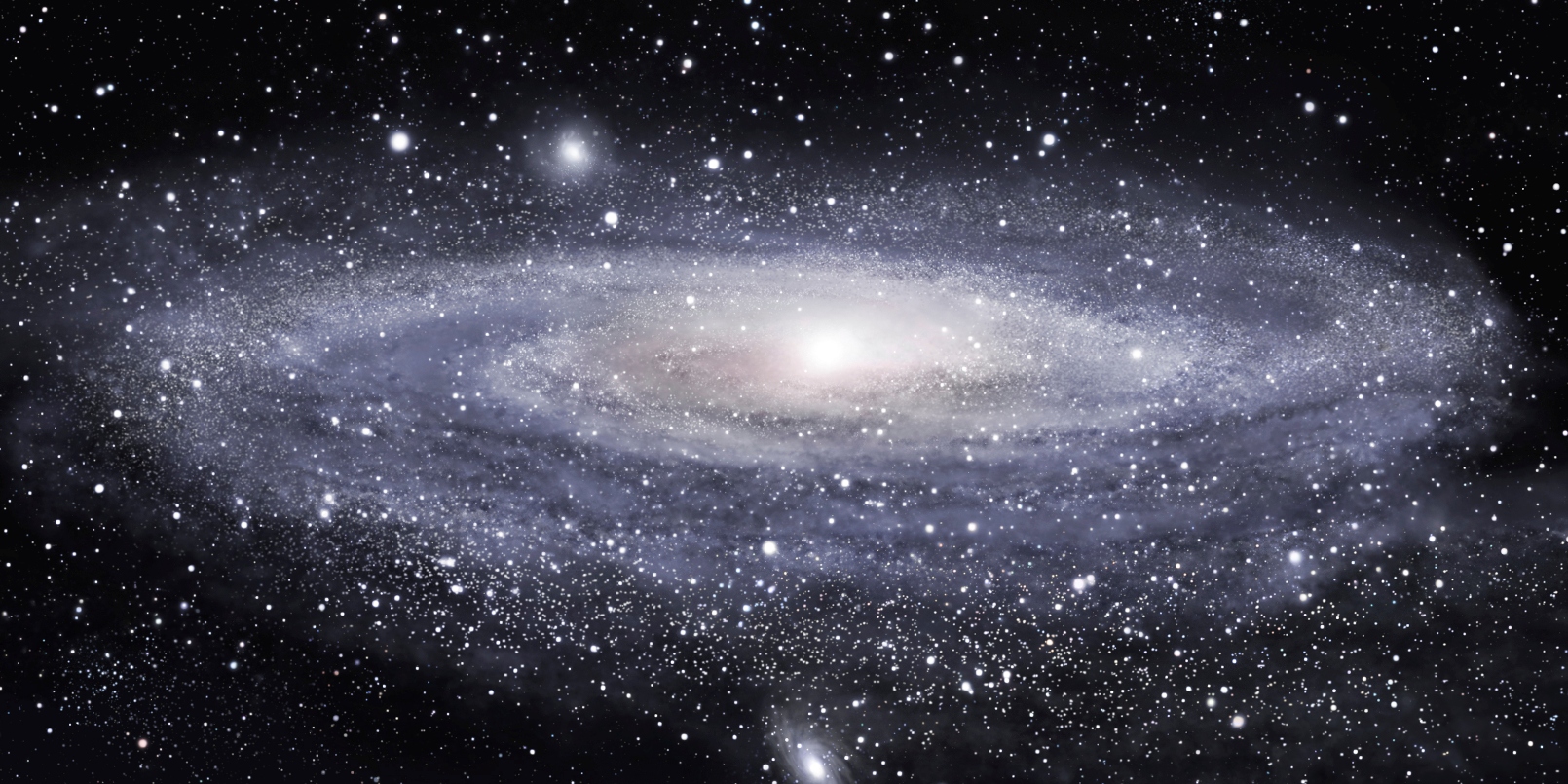 5. sun is 30,000 light years from the center, and located on Orion’s arm
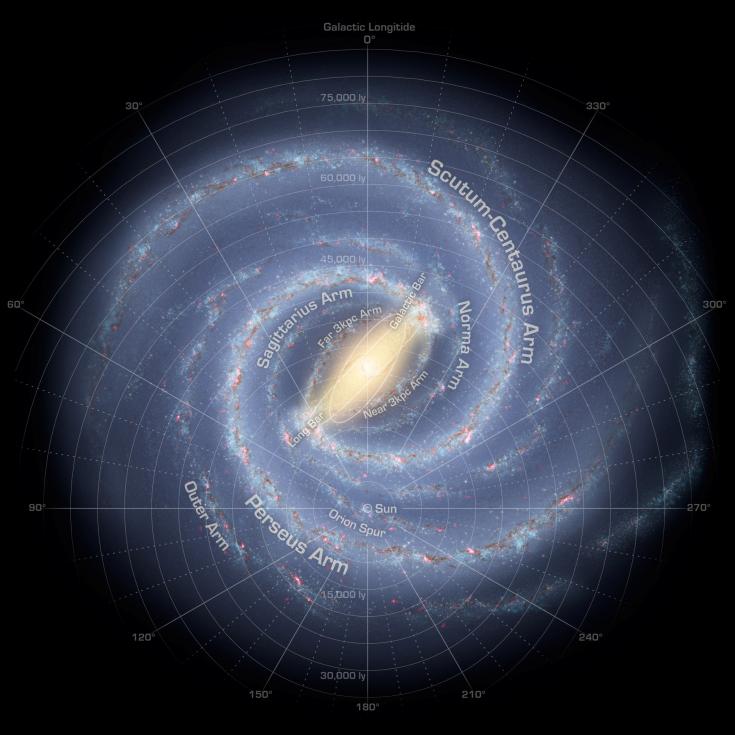 A. sun orbits the center of the milky way one time 	every 230,000  years
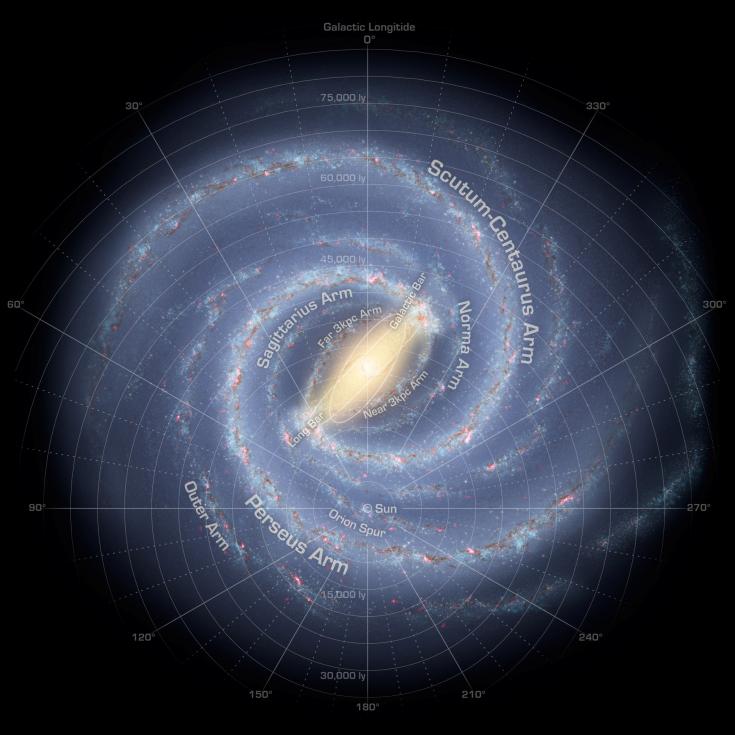 LOCAL GROUP – the 28 galaxies that are nearest to us (our neighborhood)
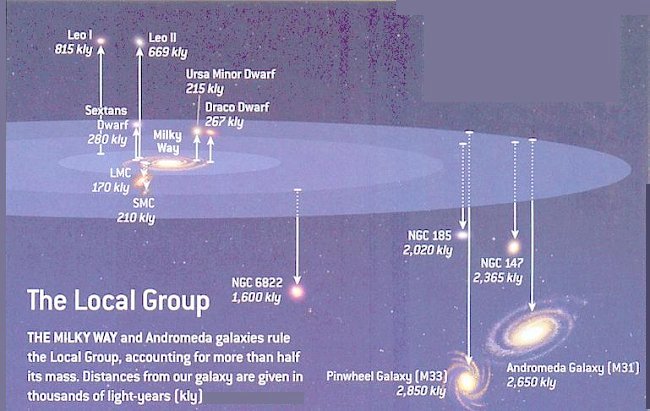 Galaxies are attracted to each other by gravity
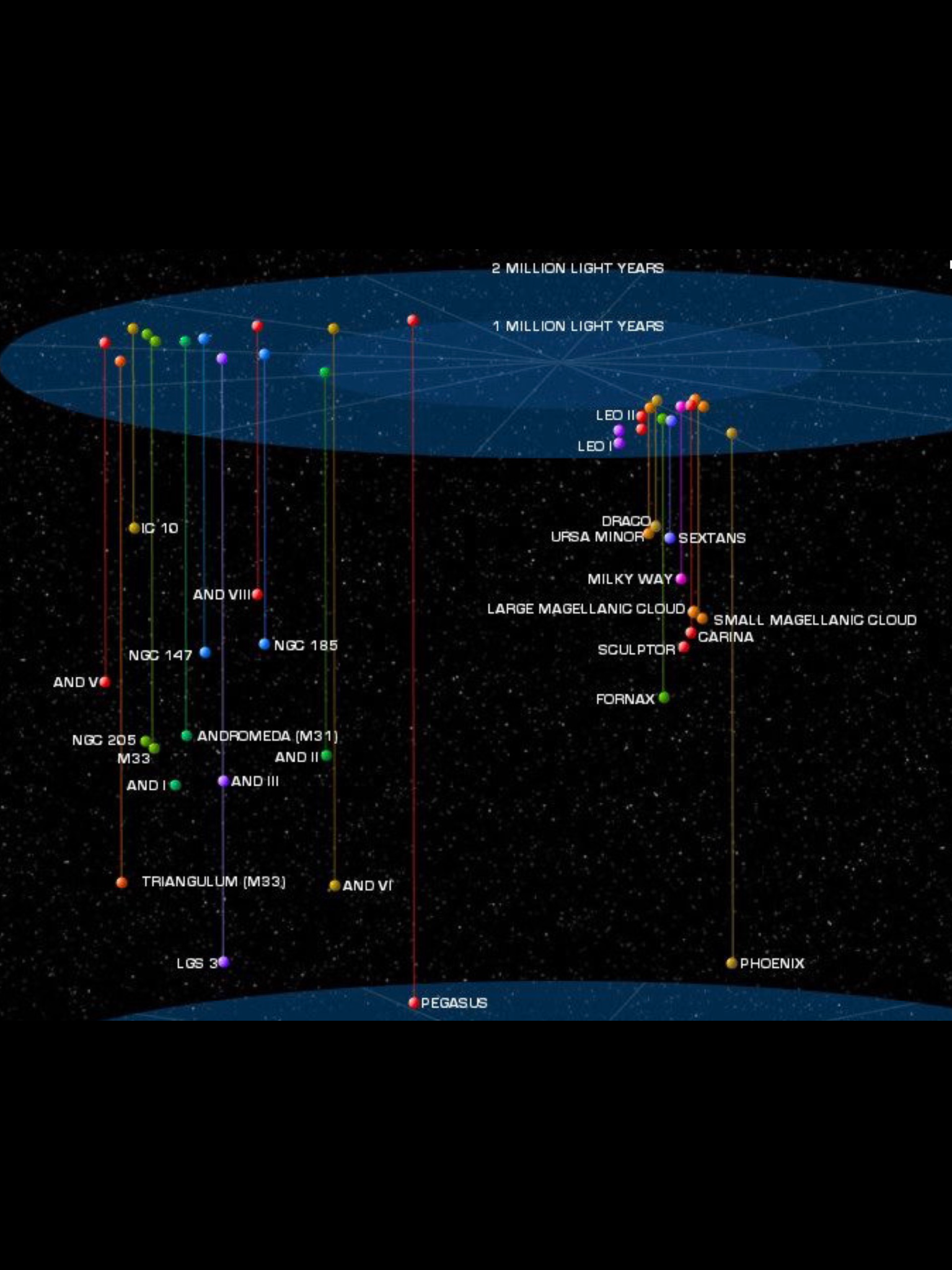 LOCAL GROUP – the 28 galaxies that are nearest to us (our neighborhood)
GALACTIC CLUSTER (aka supercluster– several local groups near each other 
(our city 47,000 galaxies)
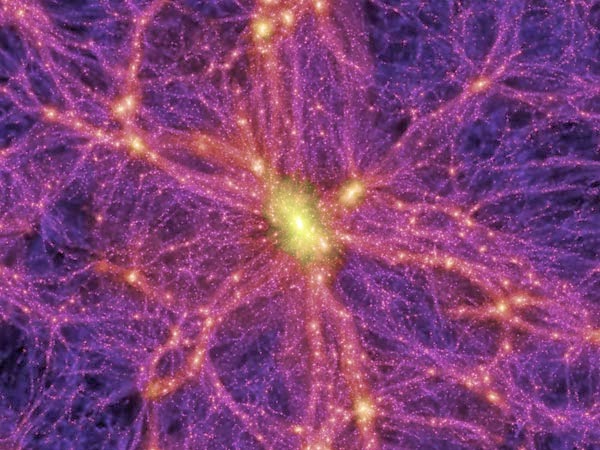 FILAMENT- superclusters joined to form “threadlike” structures.
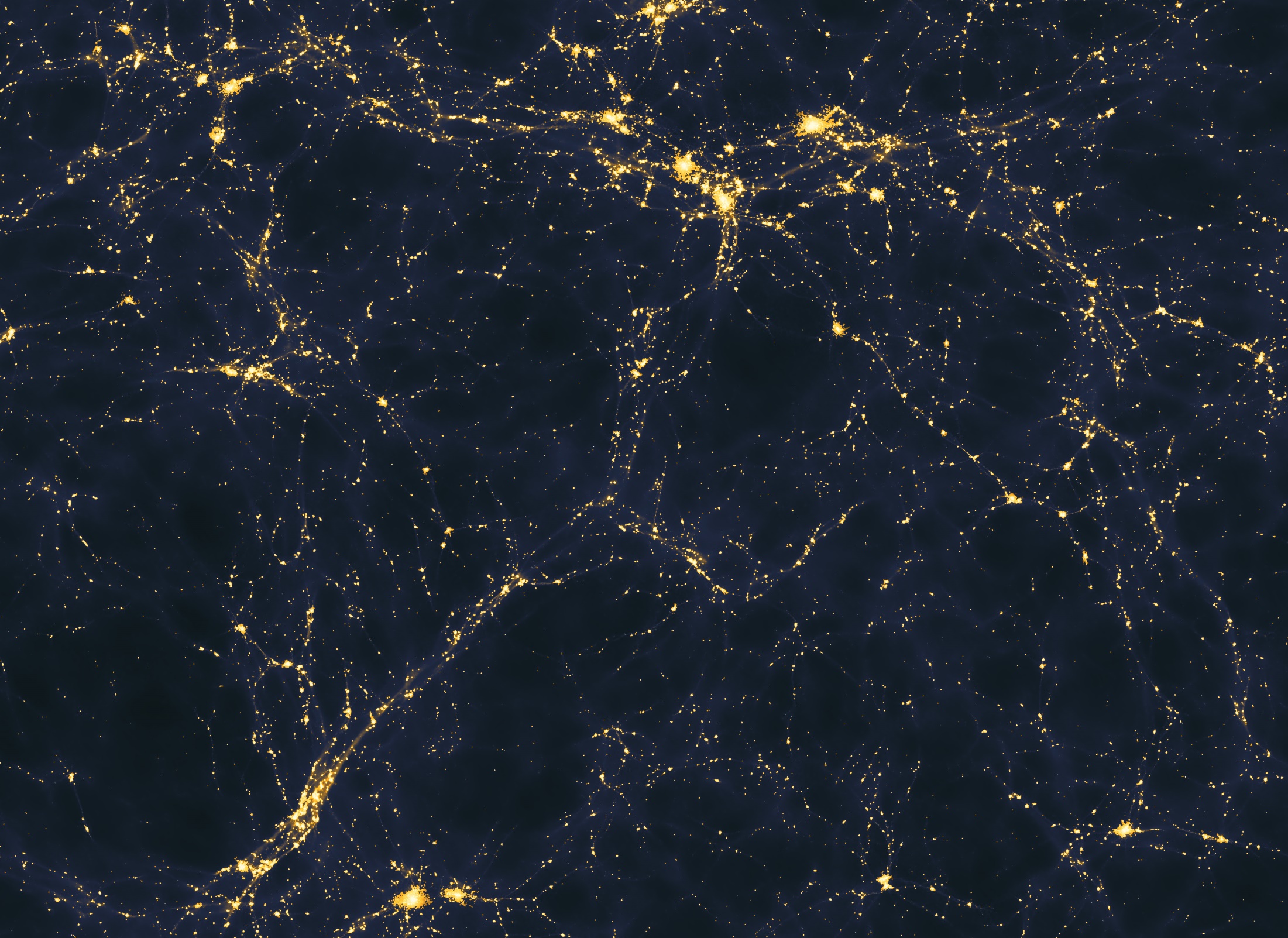 UNIVERSE- all filaments added together
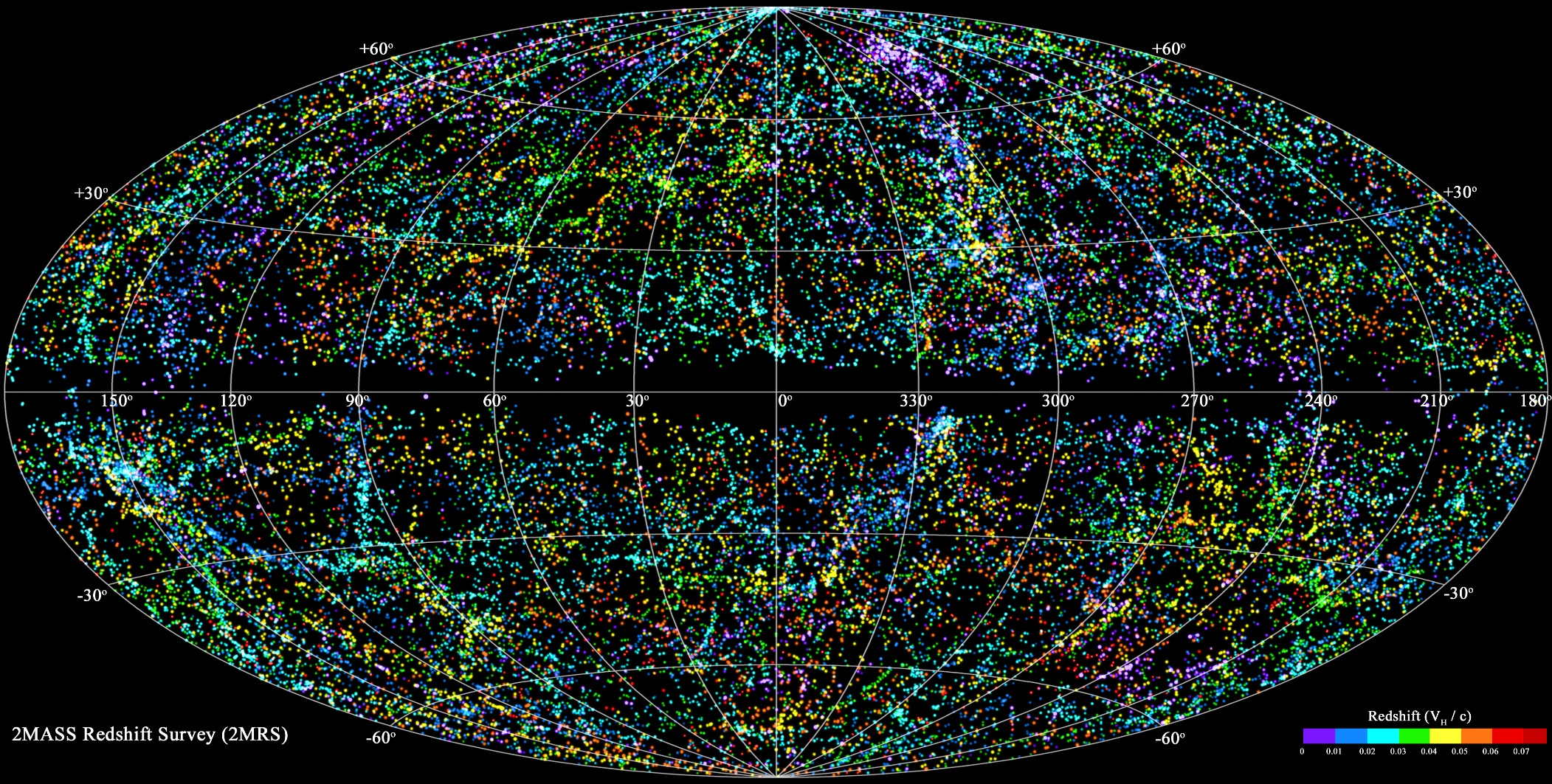 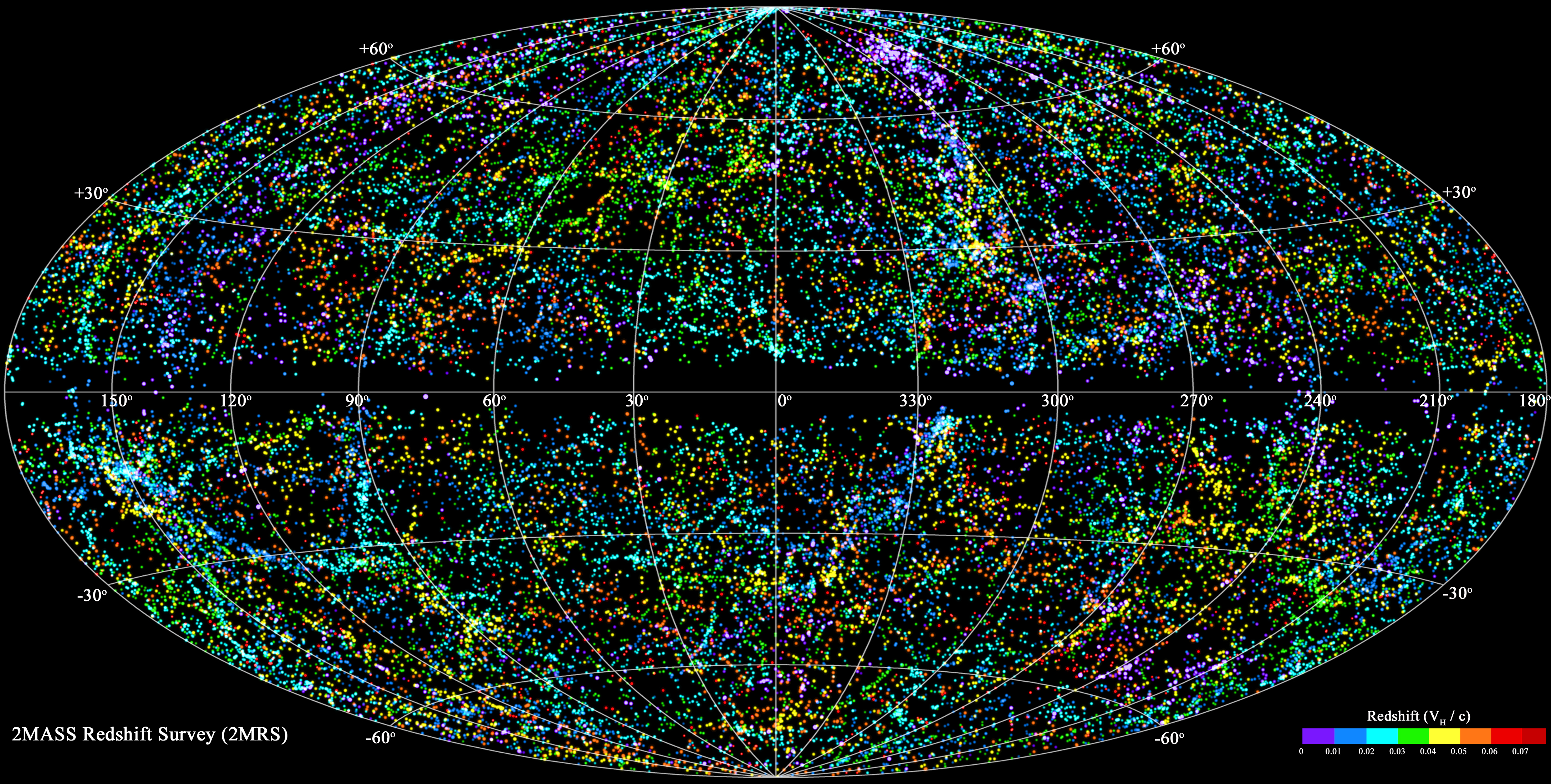 This is a zoom of the bottom left of the previous picture.  The dots are superclusters
Big Bang- the name given to the start of the universe
the entire universe was a dense, hot, supermassive ball.
13.7 billion years ago a violent explosion occurred
All matter and energy launched outwards
Evidence: 1] cosmic microwave background radiation and 2] all galaxies are red-shifting
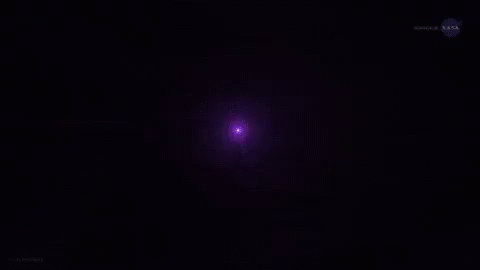 The big crunch- idea that gravity will pull everything back together
Not likely because universe density is below the critical density
Universe expansion is speeding up, (possibly due to dark matter??)
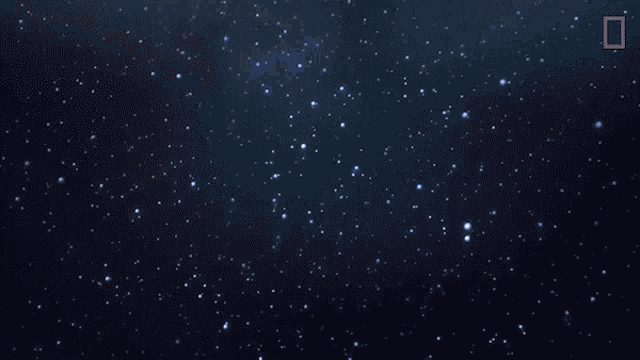 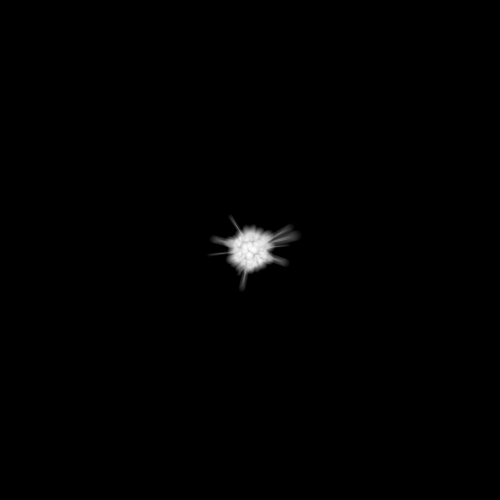